ПИК 2
Лекции
Доц. д-р Даниела Гоцева
http://dgotseva.com
Д. Гоцева
ПИК2 - Лекции
1
Динамични масиви
Лекция No 3
Example2_3
Д. Гоцева
ПИК2 - Лекции
2
Функция malloc
Функцията malloc заделя динамична памет: 
 	  void *malloc(size_t number_of_bytes) 
Тя връща указател към първия заделен байт в паметта. Ако не може да се задели памет, се връща NULL.
void * може да бъде преобразуван към произволен тип указател. size_t е дефиниран в stdlib.h и е unsigned type.
		char *cp; cp = malloc(100); 
		int *ip; ip = (int *) malloc(100*sizeof(int));
Д. Гоцева
ПИК2 - Лекции
3
Функции malloc и free
Добра практика е използването на sizeof() - така кодът става преносим.
Когато се приключи работата с паметта трябва да се използва free() за нейното освобождаване. Функцията позволява паметта да се използва повторно.
free() има един параметър – указател към началния адрес в паметта, откъдето ще се освобождава.
Д. Гоцева
ПИК2 - Лекции
4
Управление на паметта
free (р) освобождава паметта, към която р е сочил, след като тя е била взета с malloc или calloc. Няма ограничения върху последователността, в която паметта се освобождава, но е ужасна грешка да освободите памет, до която не сте получили достъп чрез calloc или malloc.
Д. Гоцева
ПИК2 - Лекции
5
Управление на паметта
Също така се счита за грешка да използвате памет, която вече сте освободили. Един типичен, но неверен отрязък от код, е следният цикъл, който освобождава елементите от даден списък:
for (р = head; р != NULL; р = p->next) /* ГРЕШНО */
free(р);
Правилният начин е първо да запазите следващата част и след това да освободите настоящата:
for (р = head; р != NULL; р = q) {
q = p->next;
free(p);
}
Д. Гоцева
ПИК2 - Лекции
6
Функции calloc и realloc
void *calloc(size_t num_elements, size_t element_size); 
void *realloc( void *ptr, size_t new_size); 
Malloc не инициализира заделената памет. За инициализация на паметта с нули се ползва calloc. Тя е по-бавна, но по-удобна от malloc. calloc има 2 параметъра:
Брой на елементите num_elements
Размера на всеки елемент element_size
Д. Гоцева
ПИК2 - Лекции
7
Функции calloc и realloc
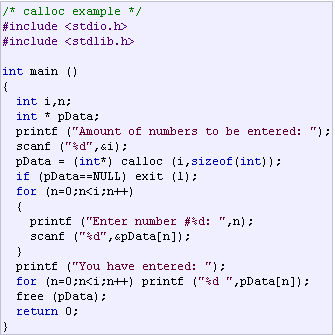 Д. Гоцева
ПИК2 - Лекции
8
Функции calloc и realloc
realloc е функция, която променя размера на предходно заделена памет. Новият размер може да е по-голям или по-малък от стария. 
Ако оригиналният блок памет не може да си промени размера, то се заделя нов блок в паметта и се копира съдържанието на стария блок. Функцията връща указател към паметта (нова или старата). Ако не може да се задели новата памет, се връща NULL.
Д. Гоцева
ПИК2 - Лекции
9
Функции calloc и realloc
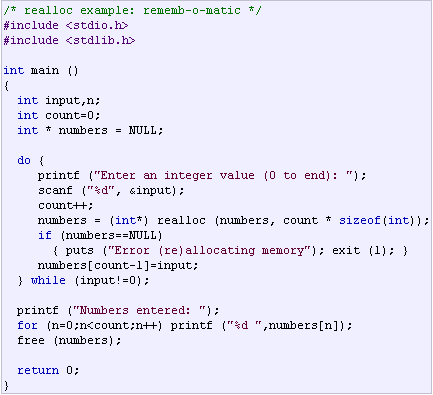 Д. Гоцева
ПИК2 - Лекции
10
Масиви от указатели; указатели към указатели
След като указателите сами по себе си са променливи, те могат да се съхраняват в масиви, както всички други промениливи. 
Нека напишем програма, която сортира набор от текстови редове по азбучен ред - една проста версия на UNIX програмата sort.
Ще имаме нужда от такова представяне на данните, което ефективно и подходящо да се справя в променливата дължина на текстовите редове.
Д. Гоцева
ПИК2 - Лекции
11
Указатели от тип char и функции
Ако редовете, които ще сортираме, се съхраняват един след друг в един дълъг масив от символи, тогава достъпът до всеки ред ще се осъществява чрез указател, сочещ към първия му символ. Самите указатели също могат да се съхраняват в масив. Два реда могат да се сравнят, като указателите им се подадат на strcmp. Когато два реда, които не са подредени по азбучен ред, трябва да бъдат разменени, ще разменяме указателите в масива от указатели, а не самите редове.
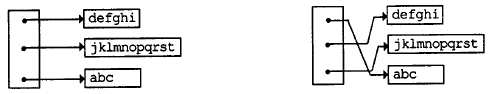 Д. Гоцева
ПИК2 - Лекции
12
Масиви от указатели; указатели към указатели
Процесът на сортиране преминава през три етапа:
от входа се прочитат всички редове
сортират се
отпечатват се последователно
Както обикновено, най-добре е да разделим програмата на функции, които да съответстват на естественото разделение по-горе, и да работим с една главна функция, която да управлява останалите.
Д. Гоцева
ПИК2 - Лекции
13
Масиви от указатели; указатели към указатели
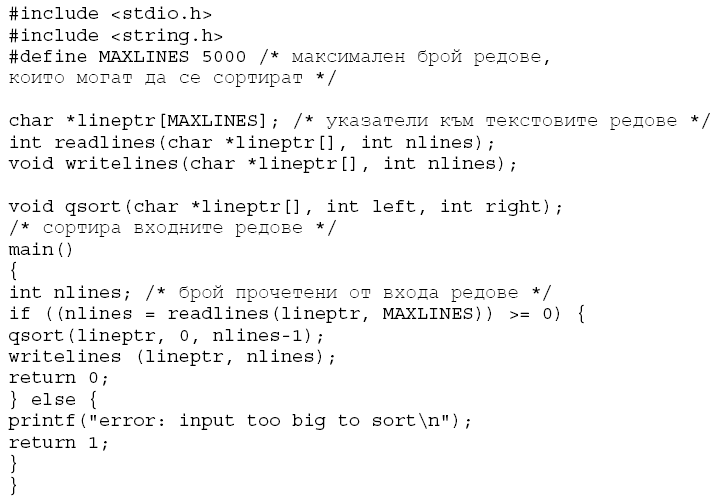 Д. Гоцева
ПИК2 - Лекции
14
Масиви от указатели; указатели към указатели
Функцията, обработваща входа, трябва да събира и да пази символите от всеки ред и да изгради масив от указатели, които да сочат към тези редове. Също така тя ще трябва да брои входните редове, понеже тази информация ще бъде необходима при сортирането и отпечатването. Тъй като функцията, обработваща входа, може да се справя само с ограничен брой входни редове, тя може да връща някакъв неверен брой редове, примерно -1, в случай че броят на редовете надвишава допустимите граници.
Функцията, обработваща изхода, трябва да отпечатва редовете в реда, в който се появяват в масива от указатели.
Д. Гоцева
ПИК2 - Лекции
15
Масиви от указатели; указатели към указатели
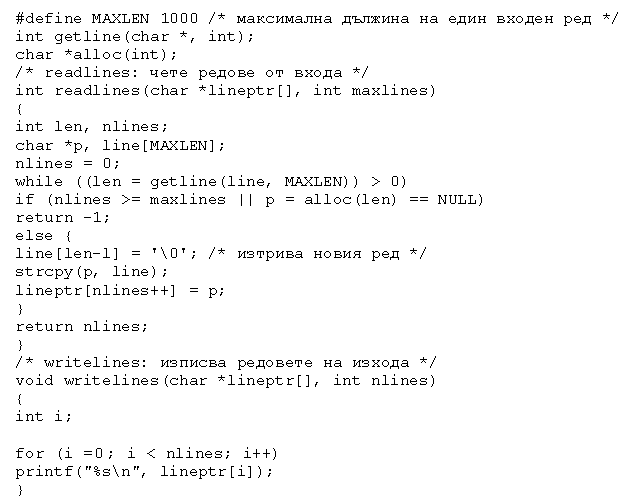 Д. Гоцева
ПИК2 - Лекции
16
Масиви от указатели; указатели към указатели
lineptr е масив с MAXLINES на брой елемента, като всеки елемент е указател към char. Казано с други думи, lineptr[i] е указател към char, a *lineptr [i] е символът, към който указателят сочи- първият символ от i-тия текстов ред.
Понеже lineptr е също име на масив, той може да се разглежда като указател по същия начин, както в предишните примери.
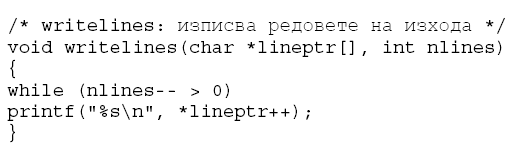 Д. Гоцева
ПИК2 - Лекции
17
Масиви от указатели; указатели към указатели
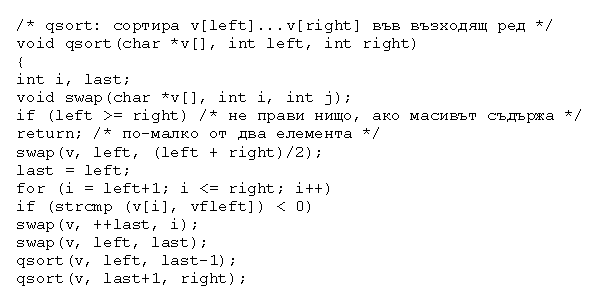 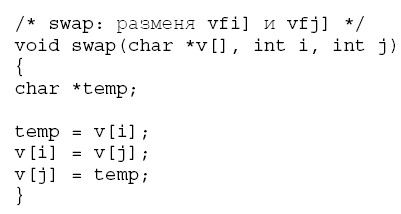 Д. Гоцева
ПИК2 - Лекции
18
Демо
EX72.C
Д. Гоцева
ПИК2 - Лекции
19
Многомерни масиви
В С съществуват правоъгълни многомерни масиви, въпреки че на практика те се използват доста по-рядко от масивите от указатели.
Преобразуване на датата - преобразуването трябва да се извършва от ден от месеца в ден от годината и обратно. Например 1 март е 60-тият ден от невисокосна година и 61-ият от високосна година. Ще дефинираме две функции, които ще извършват преобразуването: day_of_year ще преобразува месеца и деня в поредния ден от годината, a month_day ще преобразува поредния ден от годината в съответния месец и ден от него. Тъй като втората ни функция изчислява две стойности, аргументите за месеца и деня ще бъдат указатели. Ако функцията бъде извикана с параметри:
month_day(1988, 60, &m, &d)
m ще бъде 2, a d - 29 (29-ти Февруари).
Д. Гоцева
ПИК2 - Лекции
20
Многомерни масиви
Информацията, необходима на двете функции, е една и съща - таблица с броя на дните във всеки месец. Тъй като броят на дните в месеците се различава при високосни и невисокосни години, по-лесно е да ги разпределим в два реда от двумерен масив, вместо да проверяваме по време на изчисленията колко дни съдържа Февруари.
Д. Гоцева
ПИК2 - Лекции
21
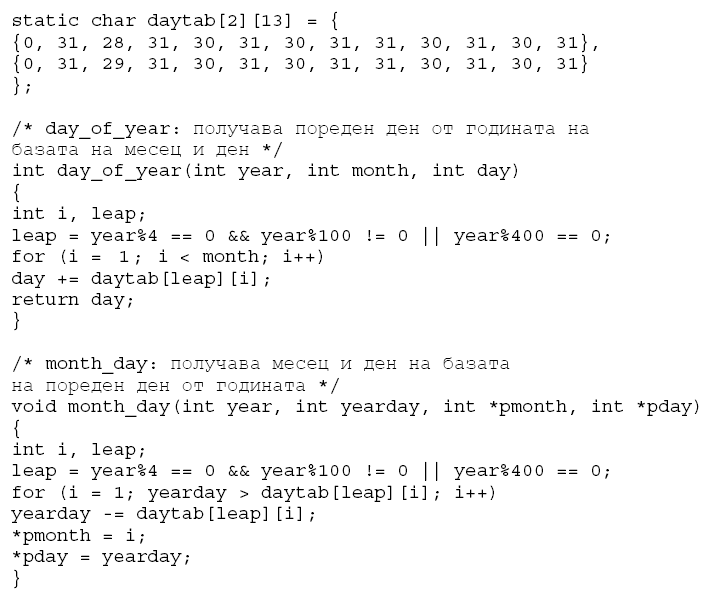 Д. Гоцева
ПИК2 - Лекции
22
Многомерни масиви
Аритметичната стойност на логическите изрази като използвания при leap е или нула (невярно), или единица (вярно); следователно можем да използваме тази стойност като индекс за масива daytab.
Масивът daytab трябва да бъде външен за двете функции day_of_year и month_day, за да могат да го използват. Създали сме го от тип char, за да покажем една допустима употреба на char при съхраняването на малки цели числа.
daytab е първият двумерен масив, с който се сблъсквате. В С двумерният масив в действителност е едномерен, а всеки един от елементите на едномерния масив също представлява масив. Оттук следва, че индексите се записват така:
daytab[i][j] /* [ред][колона] */
а не
daytab[i,j] /* ГРЕШНО */
Д. Гоцева
ПИК2 - Лекции
23
Многомерни масиви
Като изключим това разграничение при записа, двумерният масив може да се разглежда почти по същия начин, както в другите езици. Елементите се съхраняват в редове, следователно най-десният индекс (колона) се изменя бързо при достигането до елементи по реда на тяхното записване в масива.
Масив се инициализира с помощта на списък от инициализатори, поставени във фигурни скоби; всеки ред от двумерен масив се инициализира със съответен подсписък. 
В масива daytab сме поставили една нулева колона, за да може номерата на месеците да се изменят от 1 до 12 (както сме свикнали), а не от 0 до 11. Тъй като празните пространства не са на почит, този запис е по-ясен, отколкото ако се бяхме опитали да нагласяваме индексите.
Д. Гоцева
ПИК2 - Лекции
24
Многомерни масиви
Когато подаваме двумерен масив на функция, декларацията на параметъра вътре във функцията трябва да включва броя на колоните; броят на редовете не е необходим, понеже, както и преди, това, което подаваме, е указател към масив от редове, като всеки ред е масив от 13 int. Следователно, ако трябва да подадем масива daytab на функцията f, декларацията на f ще бъде
f(int daytab[2][13]){...}
Можем да декларираме f и по следния начин
f(int daytab[][13]){...}
Д. Гоцева
ПИК2 - Лекции
25
Многомерни масиви
тъй като броят на редовете не е от значение, или можем да напишем
f(int (*daytab)[13]){...}
което съобщава, че параметърът е указател към масив от 13 цели числа. Кръглите скоби са необходими, тъй като квадратните скоби [ ] имат по-висок приоритет от *.
Ако пропуснем кръглите скоби, декларацията
int *daytab[13]
обозначава масив от 13 указателя към цели числа. Освен това само първото измерение (индекс) на масива е свободно; всички останали трябва да бъдат зададени.
Д. Гоцева
ПИК2 - Лекции
26
Инициализация на масив от указатели
Трябва да напишем функция month_name (n), която връща указател към символен низ, съдържащ името на n-тия месец. Това е чудесно приложение на вътрешен static масив. month_name съдържа свой собствен масив от символни низове и, когато бъде извикана, връща указател към подходящия низ.
Д. Гоцева
ПИК2 - Лекции
27
Инициализация на масив от указатели
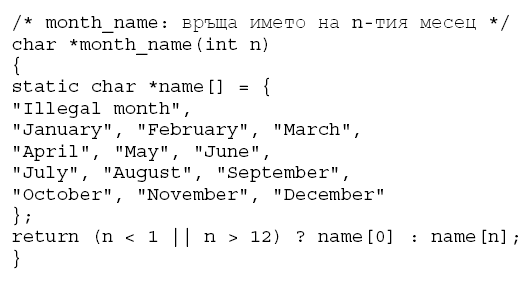 Д. Гоцева
ПИК2 - Лекции
28
Инициализация на масив от указатели
Декларацията на name, който представлява масив от указатели от тип char, е същата като на lineptr в примера със сортирането. 
Инициализаторът е списък от символни низове; всеки от тях се присвоява на съответната позиция в масива. 
Символите от i-тия низ се поставят някъде, а указателят към тях се съхранява в name [i]. Тъй като размерът на масива name не е определен, компилаторът преброява инициализаторите и попълва подходящото число на мястото за големината на масива.
Д. Гоцева
ПИК2 - Лекции
29
Указатели или многомерни масиви
Начинаещите в С често пъти се затрудняват да разберат разликата между двумерен масив и масив от указатели като name от примера по-горе. Ако имаме дефинициите
int а[10][20];
int *b[10];
то, погледнато от синтактична гледна точка, а [3][4] и b[3] [4] са легални обръщения към едно-единствено int число. 
Но а е действителен двумерен масив: за него са заделени 200 места, всяко с големина на int число, и за да бъде намерен елементът а [ред][колона], се използва общоприетото изчисляване на индекс на правоъгълник - 20xред+колона.
Д. Гоцева
ПИК2 - Лекции
30
Указатели или многомерни масиви
При b, обаче, дефиницията заделя 10 указателя, като не ги инициализира; инициализацията трябва да бъде направена явно - или статично, или посредством кода. Ако приемем, че всеки елемент от b сочи към масив от двадесет елемента, тогава ще разполагаме с места, заделени за 200 int, плюс още десет клетки за всеки един от указателите. 
Основното преимущество на масива от указатели е, че редовете на масива могат да бъдат с различна дължина. Казано по друг начин, не е задължително всеки елемент в b да сочи към вектор с двадесет елемента; някои от тях могат да сочат към два елемента, други - към петдесет, а трети въобще да не сочат елементи.
Д. Гоцева
ПИК2 - Лекции
31
Указатели или многомерни масиви
Сравнете:
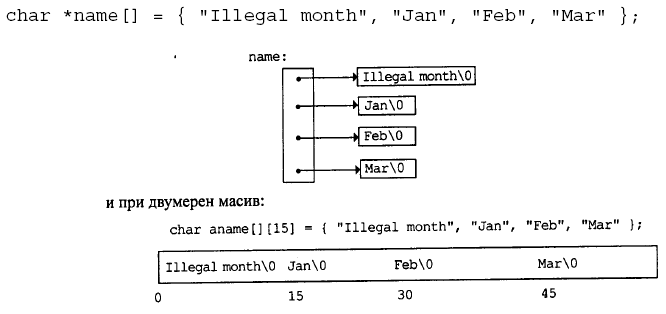 Д. Гоцева
ПИК2 - Лекции
32